Презентация к уроку обществознания 10 класс по теме «Правоотношения. Правомерное поведение».Автор работы Ребус Оксана Михайловна, учитель истории МБОУ «Северная СОШ»
Из приведённых ситуаций выберите те, которые связаны с социальными отношениями. 
1.	Михаил регулярно смотрит новости по Интернету.
2.	Зинаида решила не идти на дискотеку с подругой, поскольку накануне та не дала ей воспользоваться мобильным телефоном.
3.	Виктор П. управлял машиной в нетрезвом состоянии.
4.	Разозлившись на лаявшую дворнягу, Владимир пригрозил ей палкой.
5.	14-летние подростки баловались с огнем около трансформаторной будки, в результате чего обгорела дверь будки.
Правоотношения. Правомерное поведение.
Автор работы Ребус О.М.
Правомерное поведение – это законно-послушное поведение, соответствующее предписаниям правовых норм.
Используя текст учебника (п. 2), ответьте на вопросы:
Группа 1. Определить признаки правомерного поведения
Группа 2. Охарактеризуйте виды правомерного поведения.
Группа 3. Определить предпосылки формирования правомерного поведения.
Правонарушение – противоправное общественно  вредное виновное деяние, за которое предусмотрена юридическая ответственность.
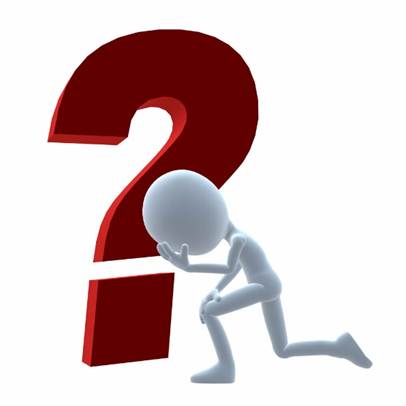 Правонарушение не может быть в виде:
1) деяния	3) действия
2) мыслей	4) бездействия
Преступление или проступок?
Неисполнение распоряжения работодателя.
Убийство.
Грабёж.
Распитие спиртных напитков в общественном месте 
Похищение человека.
Нарушение ПДД.
Торговля оружием.
Строительство зданий и сооружений без разрешения.
Уклонение от заключения трудового договора.
Разбой.
Юридическая ответственность - применение мер государственного принуждения  к виновному лицу за совершенное правонарушение.

Признаки юридической ответственности:
Возлагается только за правонарушение, т.е. за виновно совершенное деяние;
Возлагается от имени государства;
Обязательно предполагает применение мер государственного принуждения.
Цель юридической ответственности заключается в том, чтобы:
1) покарать правонарушителя
2) перевоспитать правонарушителя
3) предупредить совершение противоправных действий в будущем
4) все вышеперечисленное
Противоправное поведение, нарушающее правовые нормы и приносящее вред конкретным людям и обществу, называется
1) правоотношением	3) правонарушением
2) правопорядком	4) виной
Меры государственного принуждения применяются к пра­вонарушителям, совершившим
1) преступление
2) административное правонарушение
3) дисциплинарный проступок
4) все вышеперечисленное
Используемая литература:
Краюшкина С. В. Тесты по обществознанию: 10 класс: к учебнику под ред. Л. Н. Боголюбова и др. «Обществознание. 10 класс. Базовый уровень» под ред. Л. Н. Боголюбова и др. / С. В. Краюшкина. — М. : Издательство «Экзамен», 2016.